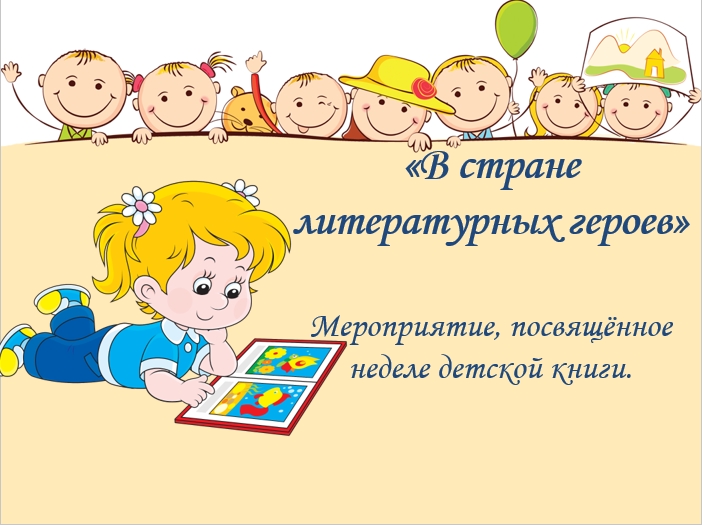 Автор – Иванова Наталья Васильевна
Педагог дополнительного образования МБУ ДО «ЖДТ»
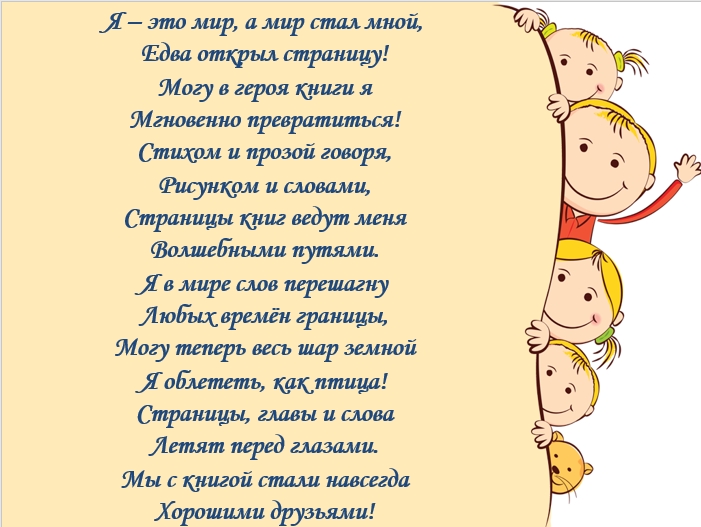 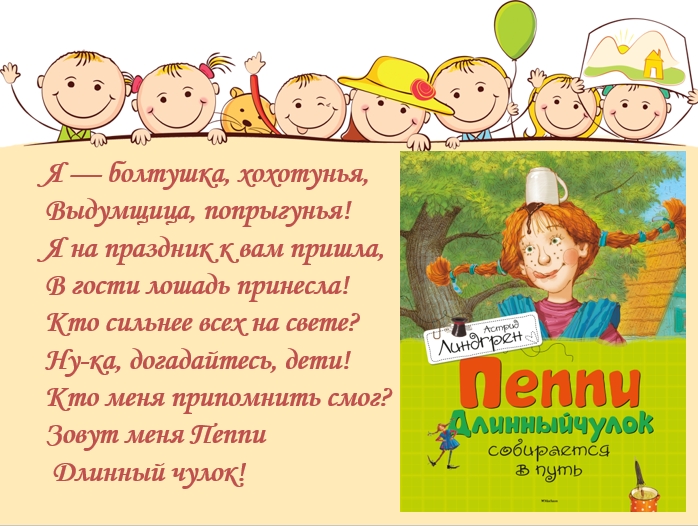 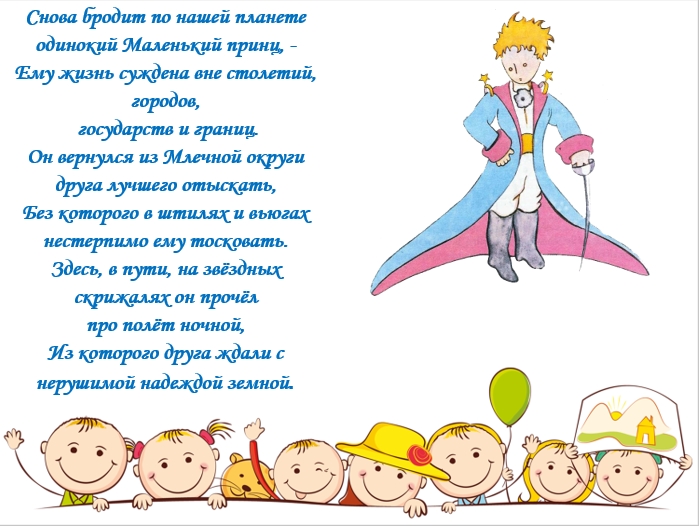 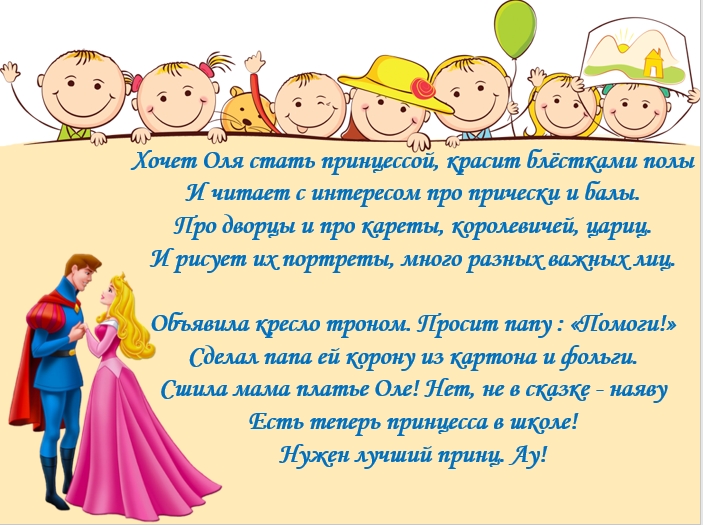 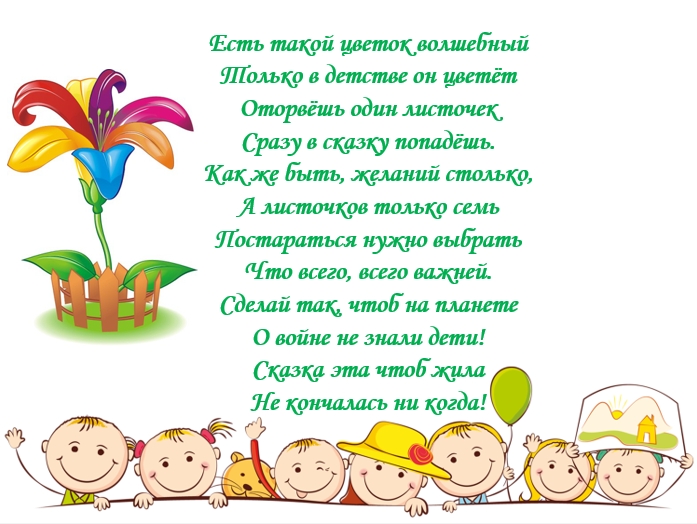 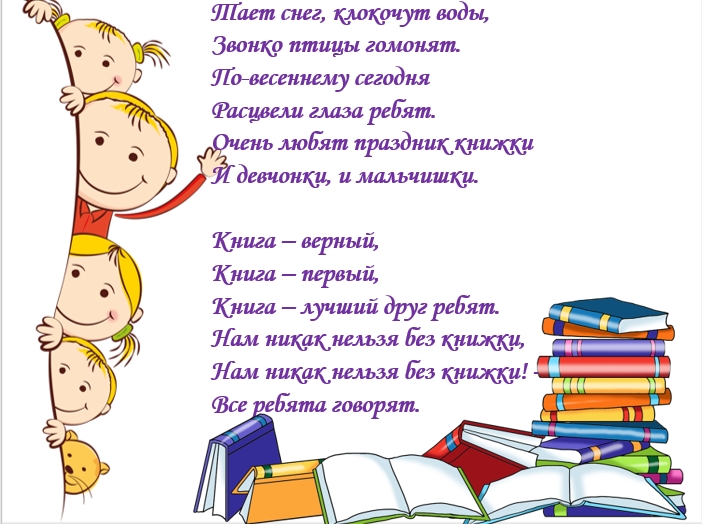 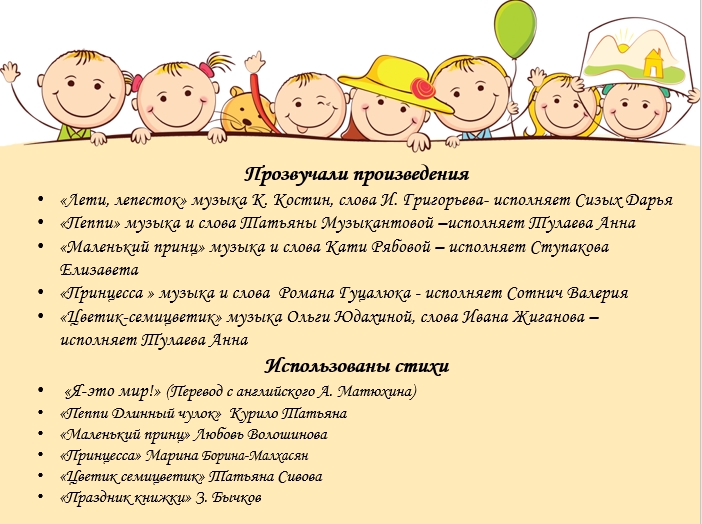 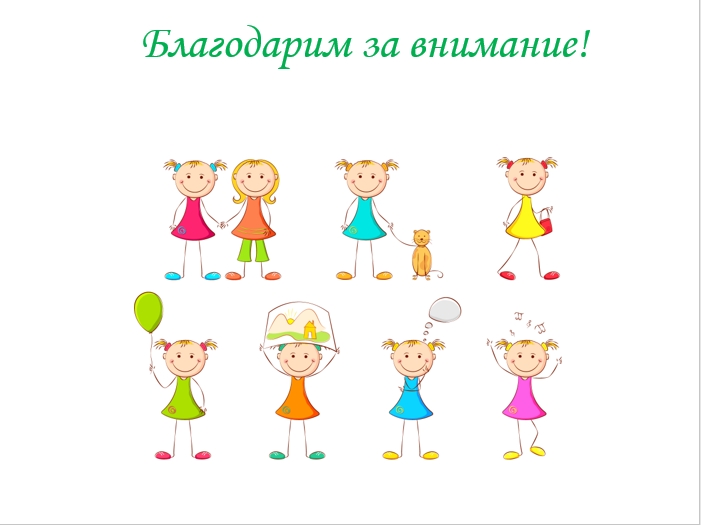